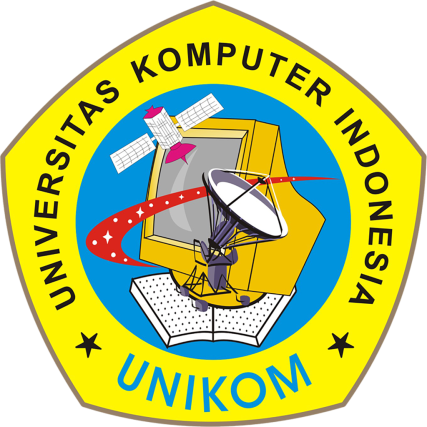 Kelompok 4:

Suhendar Mustofa (21216326)
Ulfah Gusmira (21216350)
Dicky F. Tumanggor (21216349)
Lusi Nuryanti A (21216307)
Nita Natasya Aditya (21216650)
M. Riski (21216390)
Raynanda R. (21216394)
Helen Anggreni (21216366)
Deni Abdullatif (21216381)
Ezha (21216363)
Konsep Organisasi Manajemen Global (Developmental State, Global Governance Kontenporer, Learning Organization, Pengaruh Kekuatan Lingkungan/Dorongan, dan Kendala Geosentrisme, Mempelajari Perbedaan Bahasa
Latar Belakang
Sumber daya manusia adalah salah satu komponen yang penting dalam pengembangan suatu Negara. Sumber Daya Manusia (SDM) merupakan suatu hal yang sangat penting dan harus dimiliki dalam upaya mencapai tujuan organisasi atau perusahaan. Morga mendefinisikan manajemen SDM global sebagai pengaruh yang mempengaruhi (interplay) diantara ketiga dimensi aktivitas-aktivitas SDM, tipe-tipe karyawan, dan negara-negara operasi. Dalam terminology luas , manajemen SDM global melibatkan aktivitas-aktivitas yang sama  seperti MSDM domestic. 
	Dengan berkembangnya sumber daya global maka penting bagi negara untuk mengembangkan Developmental state. Developmental state adalah suatu paradigma yang mempengaruhi arah dan kecepatan pembangunan ekonomi dengan secara langsung mengintervensi proses pembangunan—yang berbanding terbalik dengan cara berpikir yang mengandalkan kekuatan pasar—dalam mengalokasikan sumber daya ekonomi. 
	Global governance diartikan sebagai kondisi governing without goverment (Dingwerth&Pattberg, 2006 : 185). Governance secara kontemporer terlihat melalui beberapa kondisi yakni impraktikal teritorial, post-statist multilayer, privatisasi dan absennya otoritas tunggal.
	Organisasi Pembelajaran didefinisikan sebagai organisasi yang terus menerus belajar dan mentransformasikan dirinya sesuai dengan perkembangan Ilmu Pengetahuan dan Teknologi serta senantiasa mengantisipasi lingkungan strategis yang berubah. Penerapan organisasi pembelajaran memerlukan lima persyaratan pokok yang bersifat alamiah. Erya (1:2017). 
	Lingkungan global adalah faktor-faktor yang mempengaruhi kemampuan perusahaan untuk melakukan bisnis global untuk menjual barang dan jasa guna mencapai tujuan perusahaan. 
	Geosentrisme Suatu organisasi yang berorientasi geosentris akan memperlakukan semua pasar luar negeri sebagai suatu kesatuan, yakni sebagai pasar global. Sebelumnya Keegan dan Schlegelmilch (1999) berpendapat bahwa "orientasi geosentris merupakan sintesis dari etnosentrisme dan polisentrisme, yang melihat adanya persamaan dan perbedaan pada dunia dalam konteks pasar dan negara, sehingga diperlukan strategi global yang sepenuhnya responsif terhadap kebutuhan dan keinginan lokal. 
	Bahasa adalah sistem lambang bunyi yang arbitrer yang digunakan oleh para anggota kelompok sosial untuk bekerjasama, berkomunikasi dan mengidentifikasi diri (Kridalaksana, 1983).
Rumusan Masalah 1. Apa pengertian manajemen SDM Global2. Apa pengertian konsep organisasi manajmen global3. Pengertian Developmental State4. Pengertian Global Governance Kontemporer5. Pengertian Learning Organization6. Pengaruh Kekuatan Lingkungan atau dorongan7. Kendala geosentrisme mempelajari perbedaan bahasa
Tujuan 
1. Untuk Mengetahui Pengertian Manajemen SDM Global
2. Untuk Mengetahui Pengertian Konsep Organisasi Manajmen Global
3. Untuk Mengetahui Pengertian Developmental State
4. Untuk Mengetahui Pengertian Global Governance Kontemporer
5. Untuk Mengetahui Pengertian Learning Organization
6. Untuk Mengatahui Pengaruh Kekuatan Lingkungan atau Dorongan
7. Untuk Mengetahui Kendala Geosentrisme Mempelajari Perbedaan Bahasa
Landasan Teori
1. Manajemen Global
Manajemen global adalah segenap aktivitas manusia dalam organisasi dengan menggunakan bantuan sumber-sumber daya dan fasilitas yang diperlukan untuk mencapai tujuan secara keseluruhan. Dalam hal ini Drucker (1984) berpendapat, bahwa dalam cara pelaksanaan manajemen global pada organisasi sangat dipengaruhi oleh ciri-ciri nasional, tradisional, sejarah nasional dan kadang juga ditentukan oleh hal itu. Dengan demikian dalam prakteknya, patriotisme dan budaya bangsa serta lingkungan turut mempengaruhinya tidak dapat diabaikan agar manajemen global dapat dipakai/diterpkan dan berjalan secara efektif.

2. Developmental State
Developmental state adalah suatu paradigma yang mempengaruhi arah dan kecepatan pembangunan ekonomi dengan secara langsung menginvestasi proses pembangunan yang berbanding terbalik dengan cara berpikir yang mengandalkan kekuatan pasar dalam mengalokasikan sumber daya ekonomi. Paradigma ini membangun tujuan substantif sosial dan ekonomi yang mamandu proses pembangunan dan mobilisasi sosial. Developmental state secara umum dapat dilihat dari karakteristiknya yang terkait dengan adanya otonomi yang dimiliki negara.
3. Global Governance Kontemporer
Global governance, dalam pandangan Rosenau (1995:13), mengarahkan ke lebih dari institusi formal dan organisasi-organisasi di mana manajemen dalam peristiwa internasional terus-menerus berlangsung, membayangkan memasukkan sistem-sistem atas aturan dalam semua tingkatan pada aktivitas manusia dan terus mencari tujuan-tujuan pengawasan sebagai reaksi atau akibat transnasional. Global governance memberikan harapan atas kemanusiaan yang melampaui batas-batas nasional yang borderless. Yang dilihat dari global governance adalah upaya kerja sama dalam pengelolaan negara di dalamnya bukan otoritasnya (Wardhani, 1997). 

4. Learning Organization
Organisasi pembelajaran (Learning Organization) merupakan antisipasi dari perkembangan llmu dan Teknologi yang rasional. Penerapan organisasi pembelajaran di perusahaan-perusahaan swasta lebih pesat dibanding dengan penerapannya pada instansi-instansi pemerintah.  Konsekuensinya, manfaat dari inovasi tersebut baru dirasakan oleh perusahaan-perusahaan swasta. Penerapan organisasi pembelajaran memerlukan lima persyaratan pokok yang bersifat alamiah. Erya (1:2017).
Ciri dari Learning Organization (Organisasi Pembelajaran)
Karakteristik organisasi pembelajaran antara lainnya adalah :
Adanya satu visi bersama yang diyakini dan di sepakati semua orang.
Orang meninggalkan cara pikir lama dan prosedur standar yang mereka gunakan untuk menyelesaikan persoalan atau menjalankan pekerjaan.
Para anggota memahami segenap proses, aktivitas, fungsi dan interaksi organisasi dengan lingkungan sebagai bagian dari sistem interelasi.
Orang secara terbuka saling berkomunikasi (lintas batas vertical dana horizontal) tanpa rasa takut pada kritik atau hukuman.
Orang meninggalkan kepentingan pribadi mereka dan kepentingan departemen yang terfragmentasi untuk bekerjasama mewujudkan visi organisasi.

5. Pengaruh Kekuatan Lingkungan/Dorongan dan Kendala Geonsentrisme
Lingkungan Kerja
Menurut Nitisemito (2006:183), lingkungan kerja adalah segala sesuatu yang ada disekitar para pekerja yang dapat mempengaruhi dirinya dalam menjalankan kewajibannya sebagai karyawan. Sedangkan menurut Terry (2006:23) lingkungan kerja dapat diartikan sebagai kekuatan-kekuatan yang dapat mempengaruhi baik secara langsung maupun tidak langsung terhadap kinerja karyawan atau organisasi dalam suatu perusahaan.
Ada beberapa jenis dari lingkungan kerja, diantaranya adalah sebagai berikut :
1. Lingkungan kerja fisik
Lingkungan kerja fisik adalah segala sesuatu yang ada di sekitar pekerja yang dapat mempengaruhi dirinya dalam menjalankan tugas-tugas yang dibebankan dan dipengaruhi oleh faktor fisik, kimia, biologis, fisiologis, mental, dan sosial ekonomi. Lingkungan kerja fisik yang baik membuat karyawan merasa nyaman dalam bekerja. Rasa nyaman yang timbul dalam diri seseorang mampu meningkatkan kinerja dalam diri seseorang tersebut. (Nitisemito 1998:86).
Unsur-unsur lingkungan kerja fisik:
Lingkungan kerja yang langsung berhubungan dengan pegawai 
Lingkungan kerja perantara atau lingkungan kerja umum. Lingkungan kerja perantara dapat juga disebut lingkungan kerja yang mempengaruhi kondisi manusia, 
2. Lingkungan kerja non fisik
Sedarmayanti (2009:31) menyatakan bahwa lingkungan kerja non fisik adalah semua keadaan yang terjadi yang berkaitan dengan hubungan kerja, baik dengan sesame rekan kerja, bawahan, dan atasan. Lingkungan kerja non fisik ini juga merupakan lingkungan kerja yang tidak bisa diabaikan karena dapat mempengaruhi kinerja karyawan. 
Unsur-unsur lingkungan kerja non fisik:
Menurut Cokroaminoto (2007:1) unsurunsur dalam lingkungan kerja non fisik meliputi banyak hal, salah satunya adalah struktur tugas dalam sebuah organisasi atau perusahaan. Pengawasan adalah kegiatan-kegiatan yang dilakukan untuk mengetahui hasil kerja dari pihak yang diawasi. Adanya tingkat pengawasan kerja yang baik akan sangat menunjang produktivitas kerja karyawan.
6. Dorongan dan Kendala pada Geosentrisme
Dorongan pada geosentrisme
Kekuatan dalam organisasi
-	Keinginan menggunakan sumber daya (termasuk SDM) secara optimal
-	Kenyataan meningkatnya biaya pendekatan polisentris
-	Resiko diversifikasi pengaturan produksi dan distribusi global
-	Perlunya mengamankan jasa dari staff global terbaik
-	Perlunya pengembangan sistim informasi global 
-	Globalisasi produk dan jasa
-	Komitmen manajemen senior geocentrisme
Kendala geosentrisme
Kendala Lingkungan
-	Nasionalisme ekonomi di negara tujuan dan asal
-	Sensitivitas politis di negara tempat usaha
-	Kurang berjalannya sistem moneter internasional
-	Meningkatnya kesenjangan negara kaya miskin
-	Penolakan negara tempat usaha terhadap negara asal karena keinginan pembagian profit yang lebih besar
-	Keinginan negara asal untuk mengontro kebijakan MNC
Kendala geosentrisme
Kendala dalam Organisasi
-	Kurangnya pengalaman dalam operasi di negara asing
-	Saling tidak percaya antara manajer senir di negara asal dan negara tempat usaha
-	Potensi biaya dan resiko	
-	Sika nasionalistis staff
-	Staff mandek/tidak mau berubah
-	Hanlanagan bahasa dan budaya

Pengaruh dari kekuatan-kekuatan lingkungan, diantaranya adalah sebegai berikut :
Peningkatan pengetahuan teknis dan manajerial global 
Permintaan local atas kwalitas produk baik dan harga bersaing
Berkembangnya pasar dunia 
Kompetisi global diantara MNC untuk kelangkaan sumber daya (termasuk SDM)
Majunya sistim transportasi dan telekomunikasi 
Terintegrasinya politik ekonomi masyarakat.
7. Mempelajari Perbedaan Bahasa
Menurut peristilahan de Saussure, bahasa bisa berperan sebagai parole, langue, langage. Sebagai objek kajian linguistik, karole merupakan objek konkret karena parole itu berwujud ujaran nyata yang diucapkan oleh para bahasawan dari suatu masyarakat bahasa.Langue merupakan objek yang abstrak karena langue itu berwujud sistem suatu bahasa tertentu secara keseluruhan.Langage merupakan objek yang paling abstrak karena dia berwujud sistem bahasa yang universal. Linguistik adalah ilmu bahasa atau telaah ilmiah mengenai bahasa manusia Linguistik juga sering disebut lingistik umum (general linguistics) karena linguistik tidak hanya mengkaji sebuah bahasa saja (seperti bahasa jawa), melainkan mengkaji bahasa pada umumnya. Linguistik umum adalah linguistik yang mempelajari kaidah-kaidah bahasa secara umum, bukan bahasa tertentu. Kaidah-kaidah khusus / spesifik mempelajari bahasa arab/bahasa sunda. Oleh karena itu, meskipun bahasa itu tidak pernah lepas dari manusia, dalam arti tidak ada kegiatan manusia yang tidak disertai bahasa, tetapi karena ”rumitnya” menentukan suatu parole bahasa atau bukan, hanya dialek saja dari bahasa yang lain, maka hingga kini belum pernah ada angka yang pasti berapa jumlah bahasa yang ada di dunia ini.
Contoh Kasus
1. Kasus Developmental State
Jepang adalah contoh yang dapat menjelaskan cara kerja paradigma Developmental State. Jepang adalah birokrasi yang kompeten yang berkomitmen untuk mengimplementasikan proses pembangunan ekonomi yang terrencana. Di negara tersebut, kapasitas negara (state capacity) yang mapan atau kemampuan untuk melaksanakan kebijakan industri yang beragam. Jepang juga mempunyai birokrasi yang ekstensif dan relatif efisien, serta diisi oleh staf yang termasuk talenta-talenta nasional yang terbaik. sementara negara-negara Asia Tenggara meniru belakangan dengan hasil yang berbede-beda. Negara Asia Tenggara tidak hanya lemah dari segi sumber daya dan kapasitas, akan tetapi juga mereka dihadapkan pada pelaksanaan pembangunan yang sangat terlambat.kesalahan mendasar yang dibuat oleh negara-negara Asia Tenggara dalam menerapkan konsep Developmental State adalah birokrasi yang tidak berkualitas dan ketidak mampuan untuk memformulasi dan mengimplementasi kebijakan pembangunan. Birokrasi dan perilaku pemimpin menjadi permasalahan di Indonesia. Kebijakan ini disusun dalam aspek hukum seperti dokumentasi, kekuatan dan lembaga-lembaga publik. Namun pada kenyataannya kebijakan-kebijakan ini diaplikasikan oleh orang-orang yang memiliki kepentingan pribadi dengan kaum elit. Oleh karena itu mengapa perilaku juga harus diperbaiki, perubahan perilaku dapat dimulai dari penegakan hukum yang kredibel.Sedangkan di sisi lan Indonesia dalam melaksanakan berbagai pembangunannya membutuhkan kerjasama atau bantuan dari luar negri sebagai investor untuk pemenuhan modal, baik modal secara materi atau pun modal sumber daya manusia (tenaga kerja/tenaga kerja asing) sebagai tenaga kerja yang profesional. Kerjasama Internasional memegang peranan yang sangat penting. Kerjasama ini menghubungkan demand-supply antara negara-negara berkembang dengan negara negara maju.
2. Kasus Global Governance 
	Mengapa global governance dianggap penting, salah satu adalah soal individual states authority was eroding, negara tidak mempunyai kapasitas menangani masalah sendiri, terutama berkaitan dengan kemampuan di luar batasnya. Termasuk IGO, yang belum tidak bisa menyelesaikan permasalahan global. 
	Seperti penanganan terorisme serta pemberantasan wabah penyakit Ebola yang semakin meluas, kedua contoh kasus tersebut dikhawatirkan dampaknya meluas hingga keluar batas negara, yang mana semakin mendukung anggapan warga dunia bahwasanya itu telah menjadi isu global yang sesegera mungkin harus ditangani. Oleh karena itu perlu pendekatan baru terhadap persoalan keamanan, lingkungan, pembangunan berkelanjutan, perlindungan terhadap HAM serta redistribusi diri sumber daya alam yang dibagikan secara merata ke negara miskin dan berkembnag (produce enough food).
Penutup
Kesimpulan 
	Diera globalisasi ini negara diharuskan untuk melakukan kerjasama baik untuk meningkatkan fasilitas, infrastruktur, birokrasi di dalam sebuah organisasi sehingga mampu meningkatkan kerjasama yang baik mengenai dunia diluar batas nasional dengan beradaptasi dalam ekonomi global. Dan pada aktivitas bisnis global tersebut perlu adanya proses manajemen yang baik. Di dalam Global governance merupakan suatu bentuk manajemen pengelolaan tanpa adanya otoritas penuh terhadap kedaulatan dan adanya pola hubungan yang melampaui batas-batas nasional, Global governance ini memberikan harapan atas kemanusiaan yang melampaui batas-batas nasional yang borderless dan Yang dilihat dari global governance adalah upaya kerja sama dalam pengelolaan negara di dalamnya bukan otoritasnya. 
	Developmental state merupakan suatu paradigma yang mempengaruhi arah dan kecepatan pembangunan ekonomi dengan secara langsung menginvestasi proses pembangunan yang berbanding terbalik dengan cara berpikir yang mengandalkan kekuatan pasar dalam mengalokasikan sumber daya ekonomi. Developmental state secara umum dapat dilihat dari karakteristiknya yang terkait dengan adanya otonomi yang dimiliki negara. Karakteristik pertama adalah pada otonominya terhadap berbagai ancaman dan tekanan social. Sedangkan karakteristik yang kedua dilihat dari kemampuannya dalam mengimplementasikan kebijakan ekonominya dengan efektif. Dalam artian, negara leluasa menempuh berbagai langkah untuk mengontrol kegiatan domestik dan asing


Saran
Negara – negara diharapkan mampu membiasakan adanya development state, global governance kontenporer, learning organization, pengaruh kekuatan lingkungan/dorongan dan kendali geosentrisme, mempelajari perbedaan bahasa untuk kearah yang mempengaruhi perubahan ekonomi, peralihan tatanan negara dan terus memperluas dirinya dalam organisasi, pengaruh lingkungan, dorongan dan kendalanya hingga pada mempelajari sikap perbedaan bahasanya. Sehingga tercapai negara yang ideal yang mampu memecahkan segala persoalan didalam msdm global.
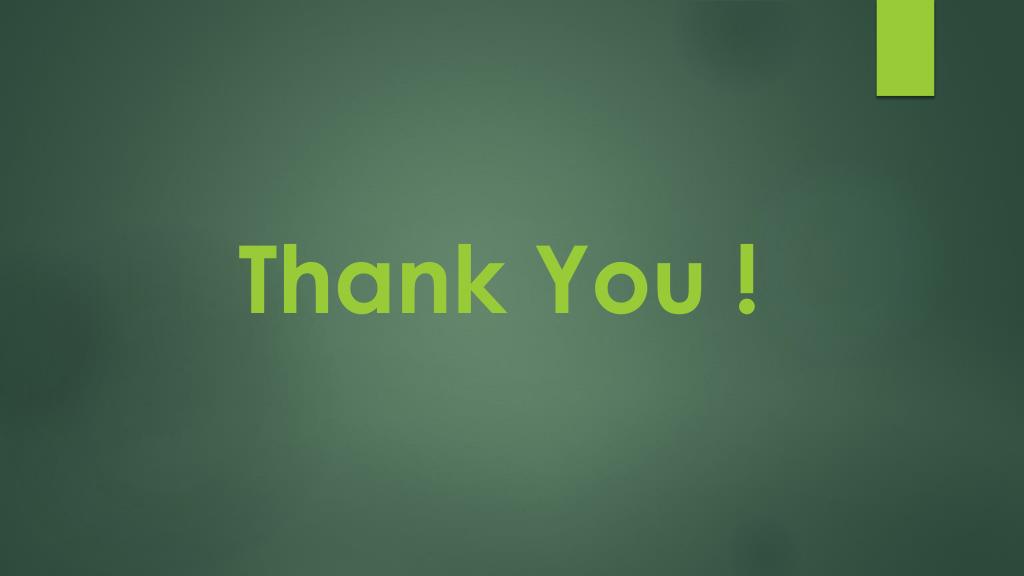